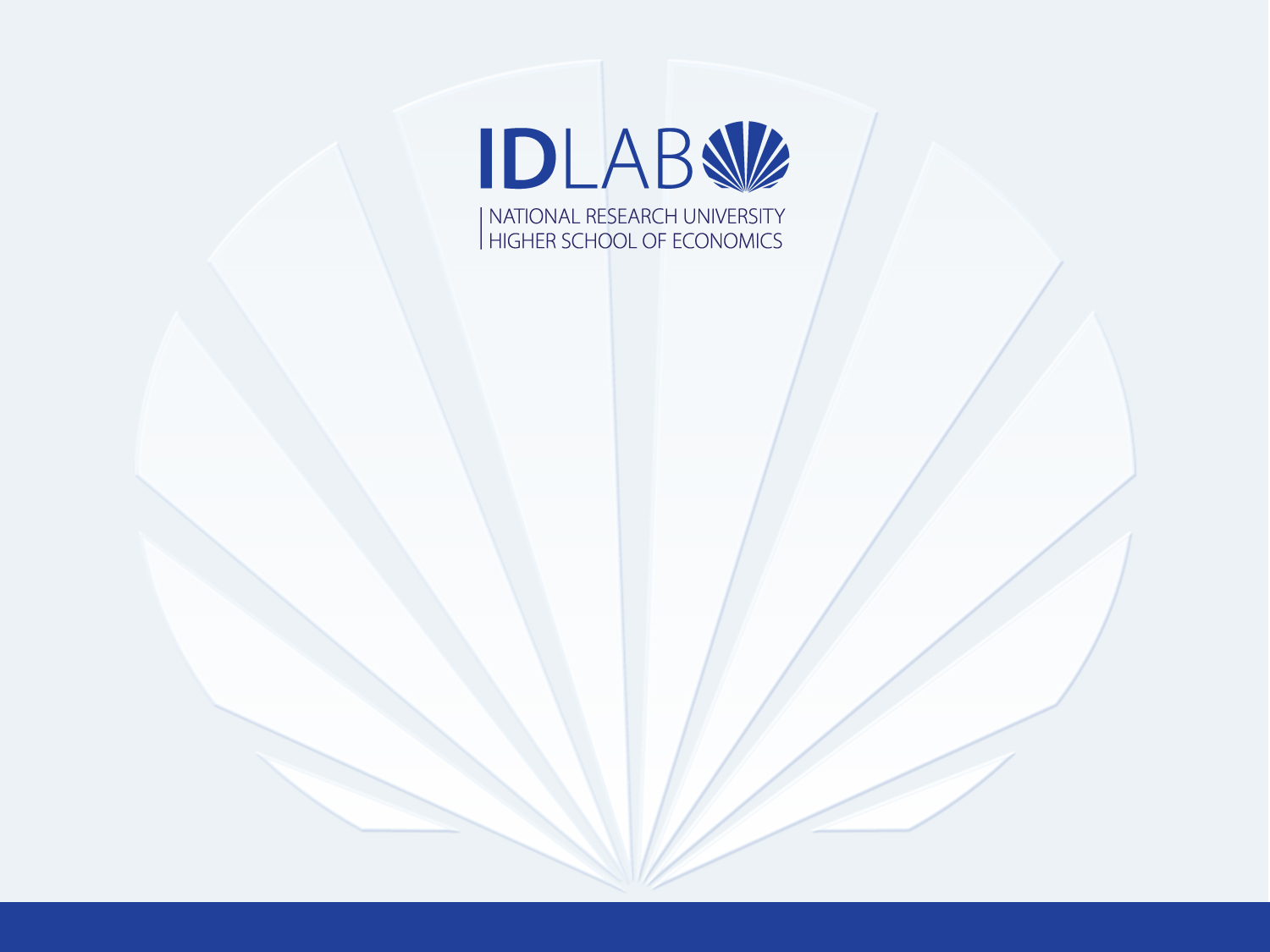 Determinants of Governmental Support of Russian Companies
Dennis Coates, Iuliia Naidenova, Petr Parshakov
February 28, 2016

This work/article is an output of a research project implemented as part of the Basic Research Program at the National Research University Higher School of Economics (HSE).
Introduction
Industrial Policy
Rodrik (2004): 
Not about specific industries but about overcoming externalities
Support to encourage risk-taking – new products, new markets or new activities
Not necessarily for export
Public choice critique
Rent seeking
2
Research question
Does support for Russian firms follow the IP or the PC paradigm?
What factors influence whether a Russian firm gets financial support from government in Russia?
What factors influence whether a Russian firm gets organizational support from government in Russia?
Federal, Regional and Local governments provide support
Does corruption influence support?
3
Method
Probit and bivariate probit analysis of probability of receiving financial or organizational support
Each level of government
Role of having government contract
Possibly endogenous
Trivariate probit
Importance of bribery
4
Data
“Russian Firms in a Global Environment” RuFiGE
EFIGE is template for the survey
face-to-face interviews
 conducted by marketing company GFK-Rus.  
financial year 2013
2,092 plants, 
1,181 with 10-100 workers and 
911 plants with more than 100 workers.
5
Data
Six core subjects of survey
organizational structure and ownership 
workforce 
investment and technological innovation 
trade and internationalization 
market structure and competition 
business climate and business-state relations
6
Data
Key questions
Has your enterprise received financial support from federal, regional and local authorities during the last two years (2012-2013)? 
Has your enterprise received organizational support from federal, regional and local authorities during the last two years (2012-2013)?
“assistance in contacts with Russian and foreign partners, assistance in contacts with other government agencies, in attracting investors and others.”
7
Support
8
More Support
9
Procurement contracts
10
Support and Procurement
Support more from regional and local than federal government
More so in organizational support
Few get support from all levels of government
Support of each type positively correlated
About one-quarter completed procurement contracts
Financial and, especially, organizational support correlated with completed procurement
Procurement contracts may be a third kind of support
Not available by level of government
11
Bribery
12
Region
13
Regions
14
Sectors
15
Public choice issues
Indicate the PRIMARY factors PREVENTING the growth of your firm 
Lack of demand (27%)
Financial constraints (42%)
Labour market regulations (for example, regulation of the employment, layoffs, salaries, payroll, etc.) (13%)
Legislative or bureaucratic restrictions (for example, licensing, technical regulations, etc.) (20%)
Lack of skilled workers (31%)
Lack of technical staff (15%)
Lack of skilled managers and/or organizational resources (11%)
16
General Results
Highly positively correlated errors, especially between financial and organizational support
Few individually significant coefficients
Joint significance of some variable groups
17
Joint hypotheses - triprobit
City type all zero – p=0.2648
None individually
Industry type coefficients all zero - p=0.6777
None individually
Export type coefficients all zero – p=0.3125
Export components positive in fin and org support
Ownership type coefficients all zero – p=0.1349
CEO owns stake positive in fin and org support
18
Joint hypotheses - triprobit
Region coefficients all zero – p=0.0000
North Caucasus pos in org
Central, Volga and Ural neg in procure
Sector coefficients all zero – p=0.0001
Non-metal prod negative in finance
Metallurgical prod negative in organization
Food negative in procurement
19
Joint hypotheses - triprobit
Bribery coefficients all zero – p=0.0000
None in fin; 2 of 5 in org; 4 of 5 in procurement
All negative relative to No bribe
Barrier coefficients all zero – p=0.0004
Licensing and skill managers pos in fin
Skilled managers pos in procurement
Employees coefficients all zero – p=0.0000
Fewer than 101 workers never sig.
500-1000 pos in fin and org
20
Joint hypotheses - triprobit
Employees coefficients all zero – p=0.0000
Fewer than 101 workers never sig.
100-500 pos in org
500-1000 pos in fin and org
1000-10000 pos in org and procure
21
Conclusions
Hard to infer export led strategy
Target may be mid to large employers
Target may be firms harmed by other policy
Regions matter – at least for procurement
Bribery matters – especially for procurement
NOT the IP that Rodrik emphasizes
22